Discovering Cells
Overview
Cells are the basic unit of structure and function in living things

Structure: The way cells interact with each other give an organism it’s shape and form. Like bricks in a building
Function: refers to all of the things necessary for an organism to live. Getting food, getting rid of waste, creating energy, etc.
First Observation of Cells
The invention of the microscope made it possible for people to discover and learn about cells.
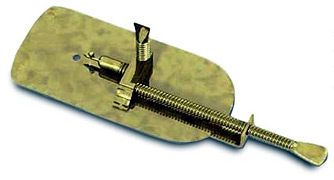 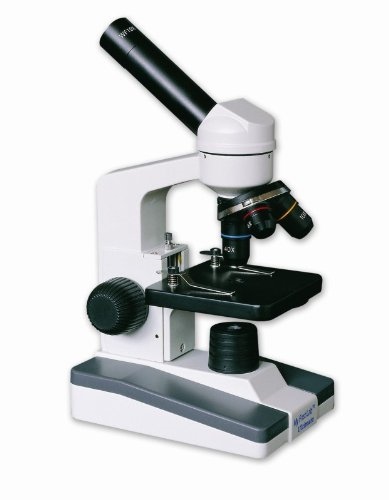 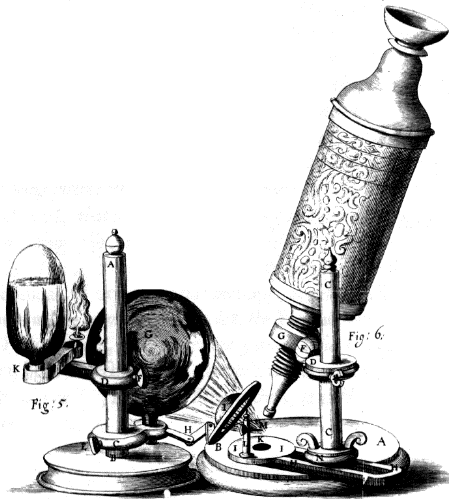 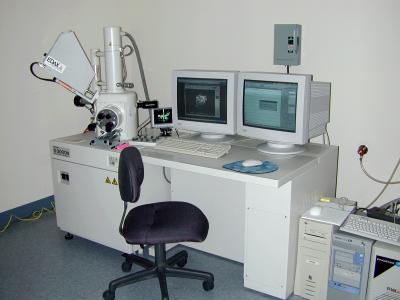 First Observation of Cells
A Microscope Timeline
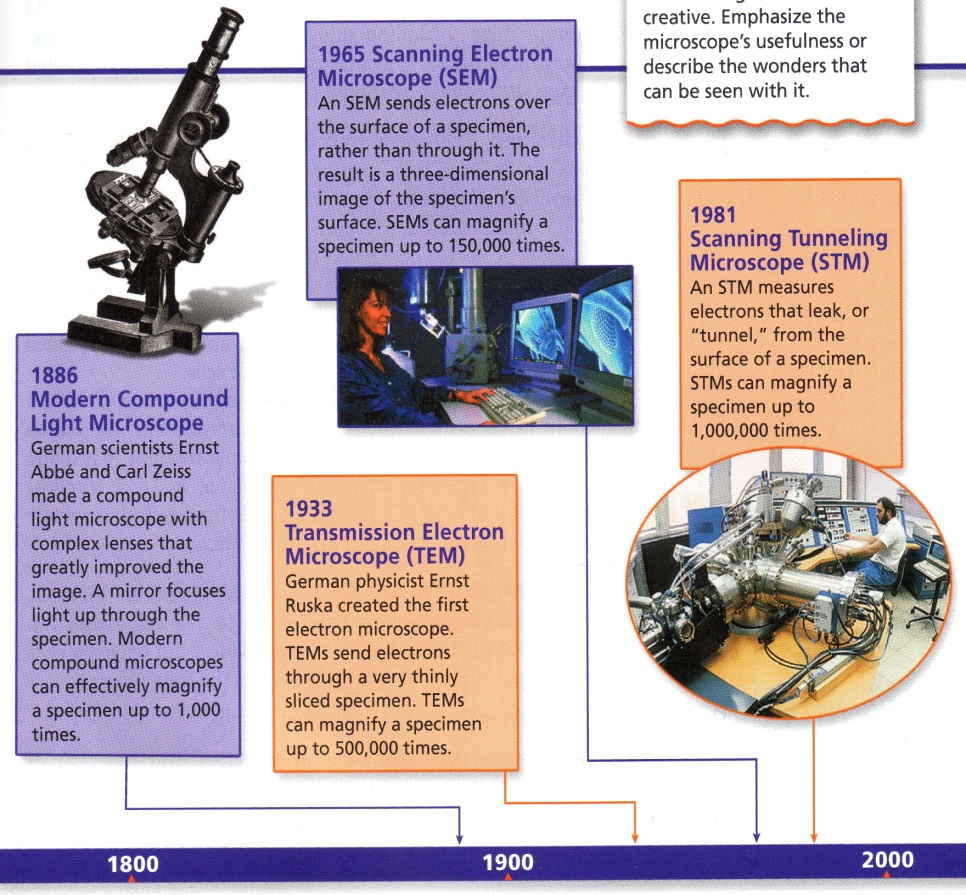 First Observation of Cells
Robert Hooke
After looking at a thin slice of cork, Hooke used the term “cells” to describe what he saw
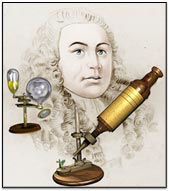 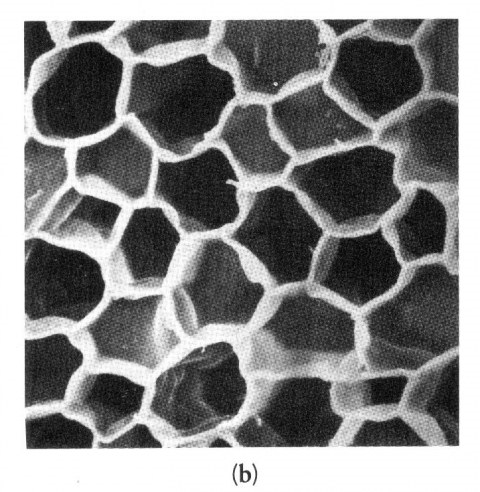 First Observation of Cells
Anton Van Leeuwenhoek
Was the first person to observe microorganisms in water which he called “animalcules”
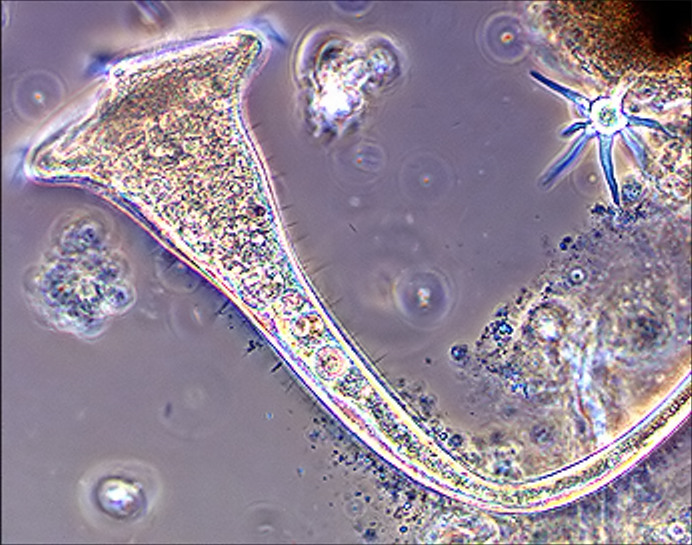 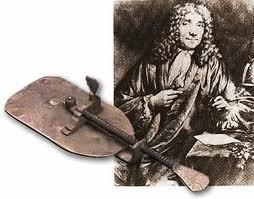 First Observation of Cells
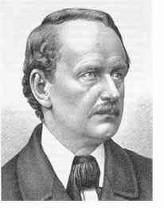 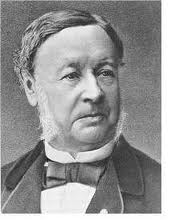 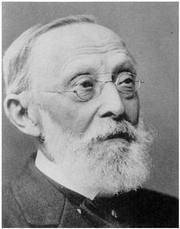 Schleiden
All plants are made of cells

Schwann
All animals are made of cells

Virchow
“All cells come from cells”
Cell Theory
A widely accepted explanation of the relationship between cells and living things

All living things are composed of cells

Cells are the basic units of structure and function in living things

All cells are produced from other cells
Microscopes …
Have provided MAGNIFICATION to help us study cells
Magnification: The ability to make something look larger than it is
Increased RESOLUTION in newer microscopes provide us with a good view of details of cell structure
Resolution: The ability to make small details look clear and distinct or to improve the “sharpness’ of an image
Compound microscope image of epithelial (skin) onion cells
Electron microscopes provide increased magnification and resolution
Leaf surface
White blood cell
Looking Inside Cells
Entering the Cell
Cell Membrane
Forms the outside boundary that separates the cell from it’s environment
Controls what things get in and out of the cell
Cell Wall
A rigid layer of nonliving material that surrounds the cells of plants and a few other organisms
Helps protect and support the cell
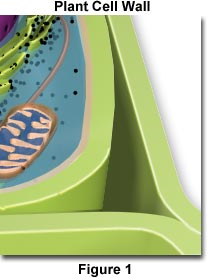 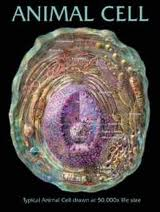 The Nucleus
A large oval structure that contains the cell’s DNA and acts as the cell’s control center
Can be thought of as the “brain” of the cell
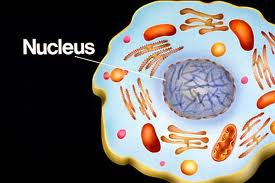 Cytoplasm and Organelles
The space between the cell membrane and the nucleus is filled with a thick, gel-like fluid called cytoplasm
Floating in the cytoplasm are many different structures called organelles
Like the organs in your own body, the organelles of a cell each perform a different function for the cell
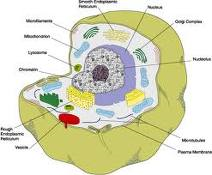 Cytoplasm and Organelles
Mitochondria: Cell “powerhouse”. Converts the energy in food to energy the organism can use directly
Endoplasmic Reticulum: Cell “highway”. Carries materials around the cell
Golgi Body: Cell “post office”. Packages materials for further delivery around the cell
Ribosome: Cell “factories”. Manufactures proteins that allow the cell to function
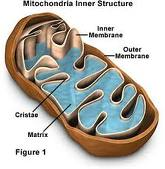 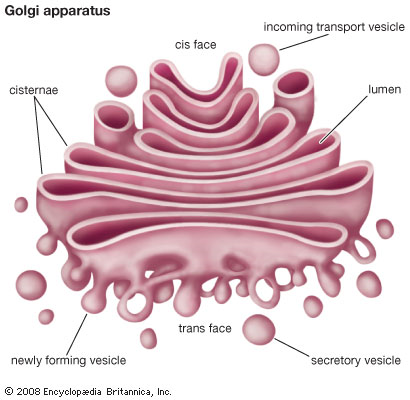 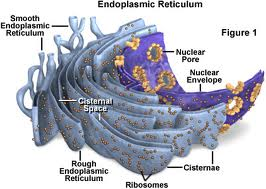 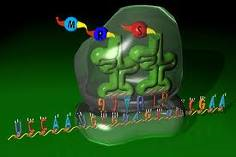 Cytoplasm and Organelles
Lysosome: Cell “trash can”. Structures that break down and remove waste products from the cell
Chloroplast: Captures energy from the sun and uses it to produce food for the organism. ONLY FOUND IN PLANT CELLS
Vacuoles: Cell “storage locker”. Used to store materials for later use
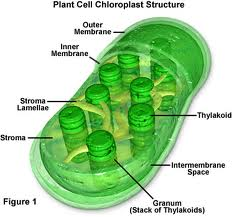 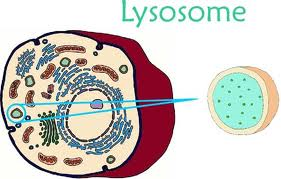 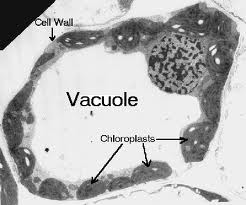 Plant and Animal Cells
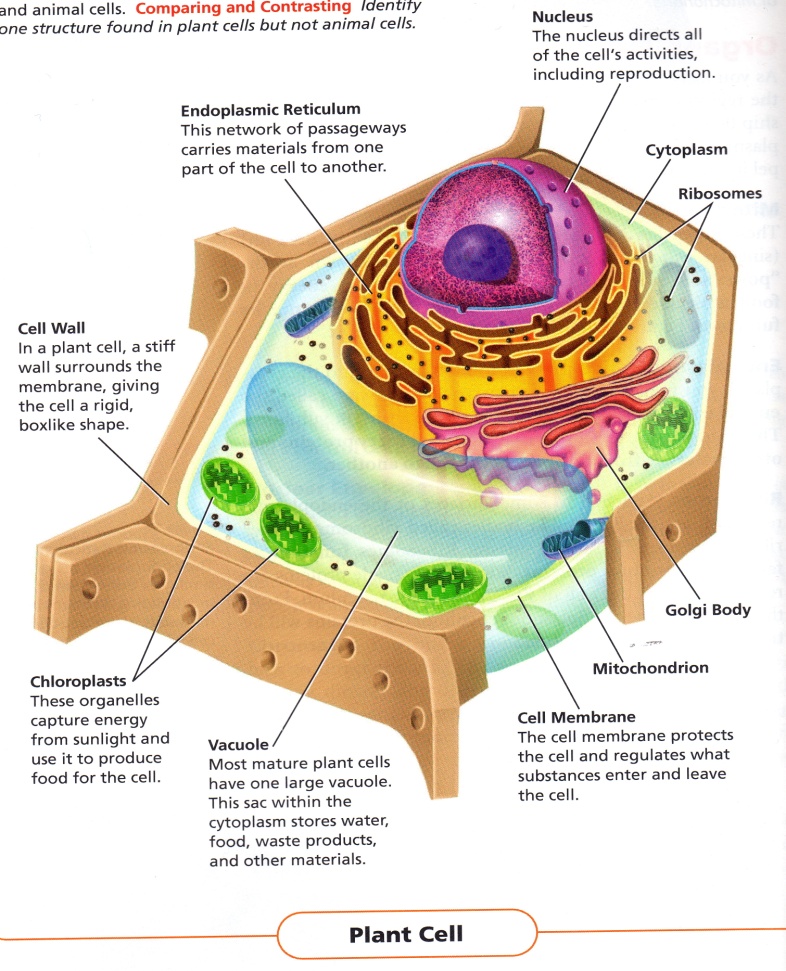 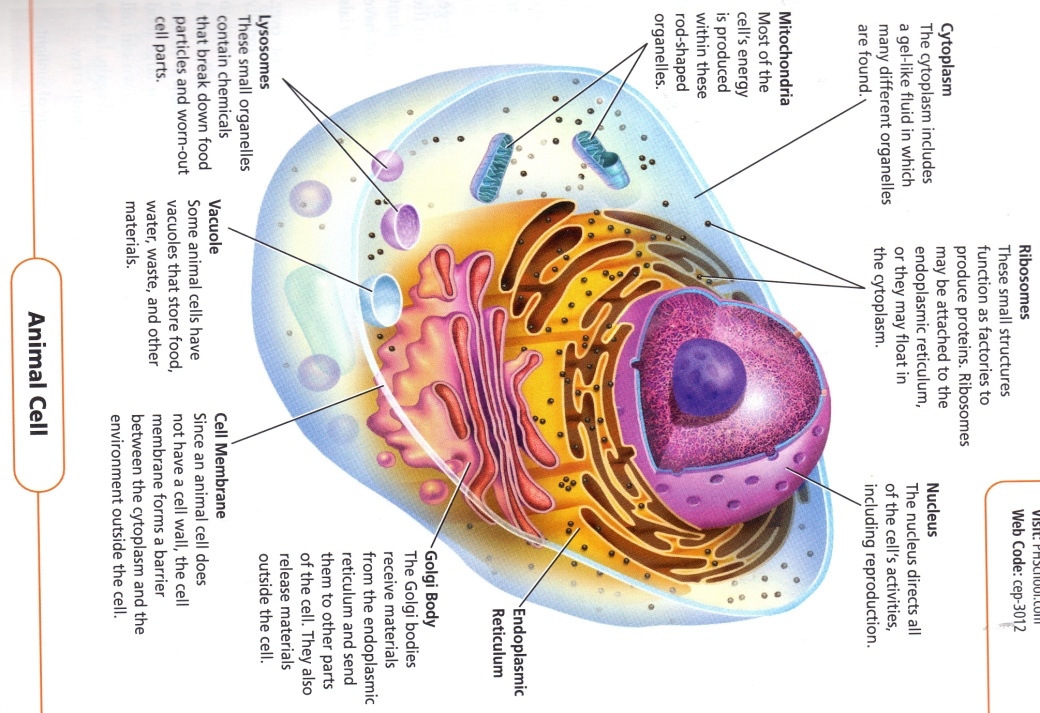 Plant cells have a cell wall and chloroplasts
Animal cells do not
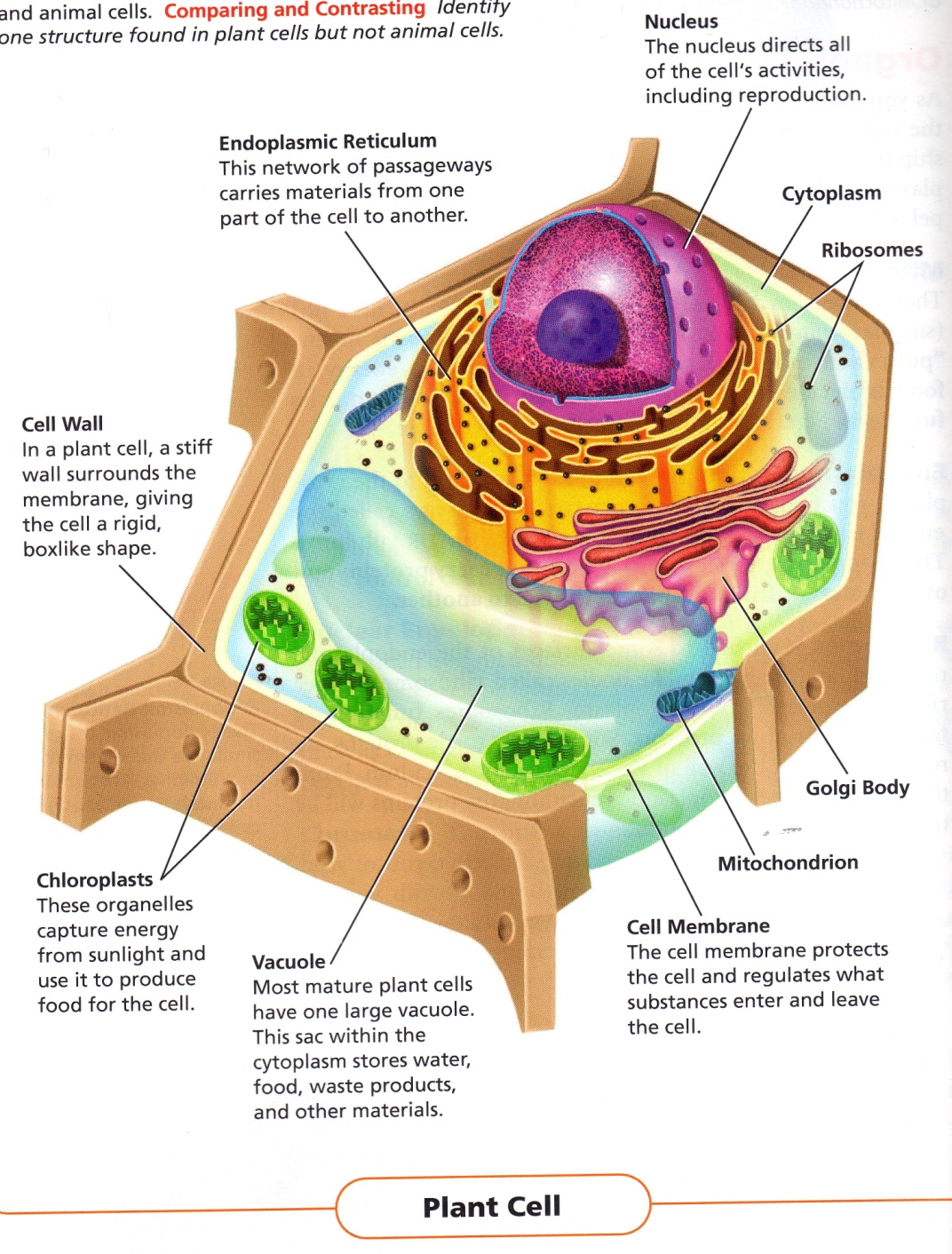 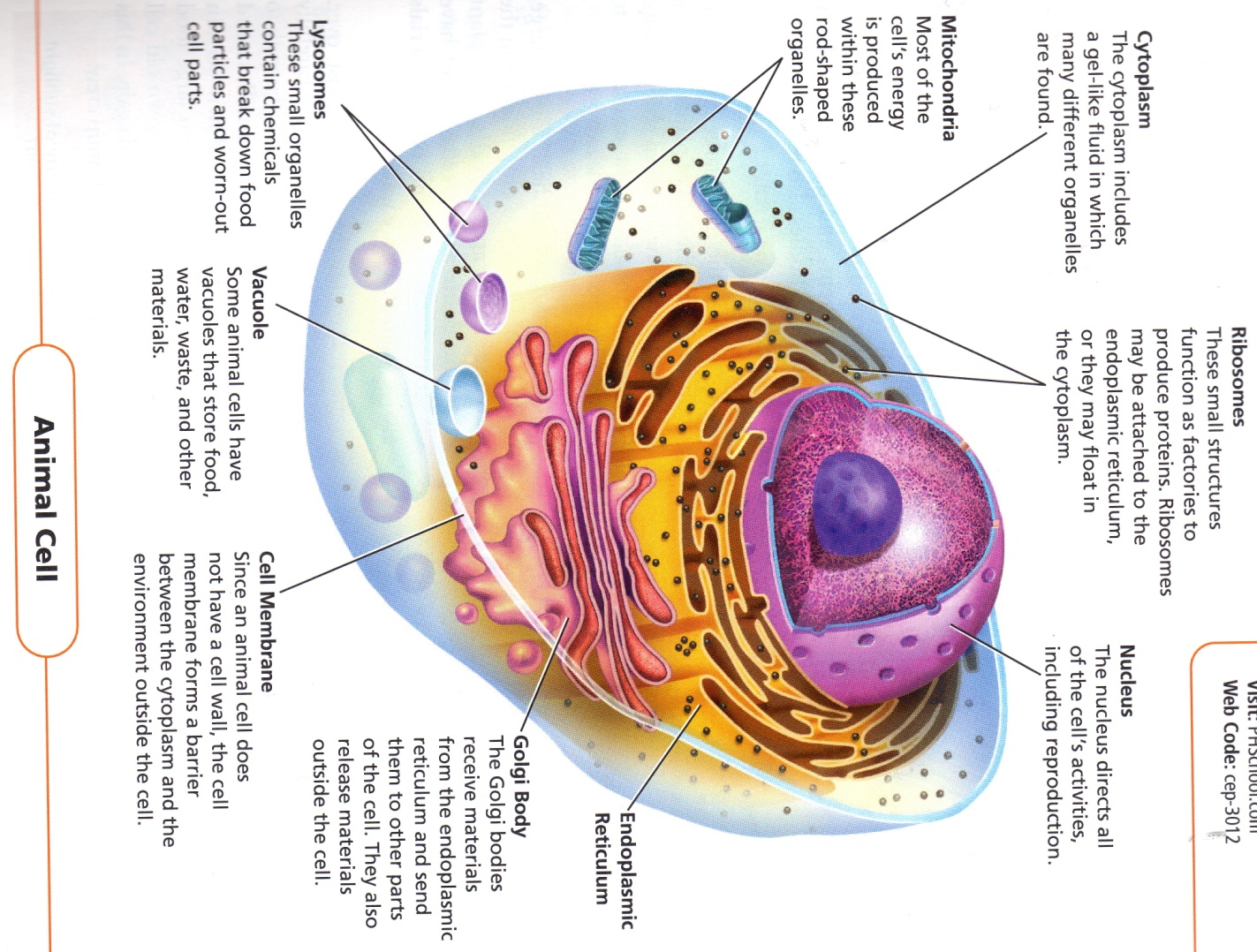 The Cell in it’s Environment
Diffusion
The cell membrane is selectively permeable. This means that some substances can pass through and some cannot.
Diffusion is the process by which molecules move from an area of high concentration to an area of low concentration
Air Freshener Activity
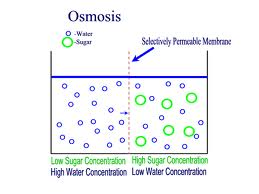 Diffusion
Osmosis
The diffusion of water molecules across a selectively permeable membrane
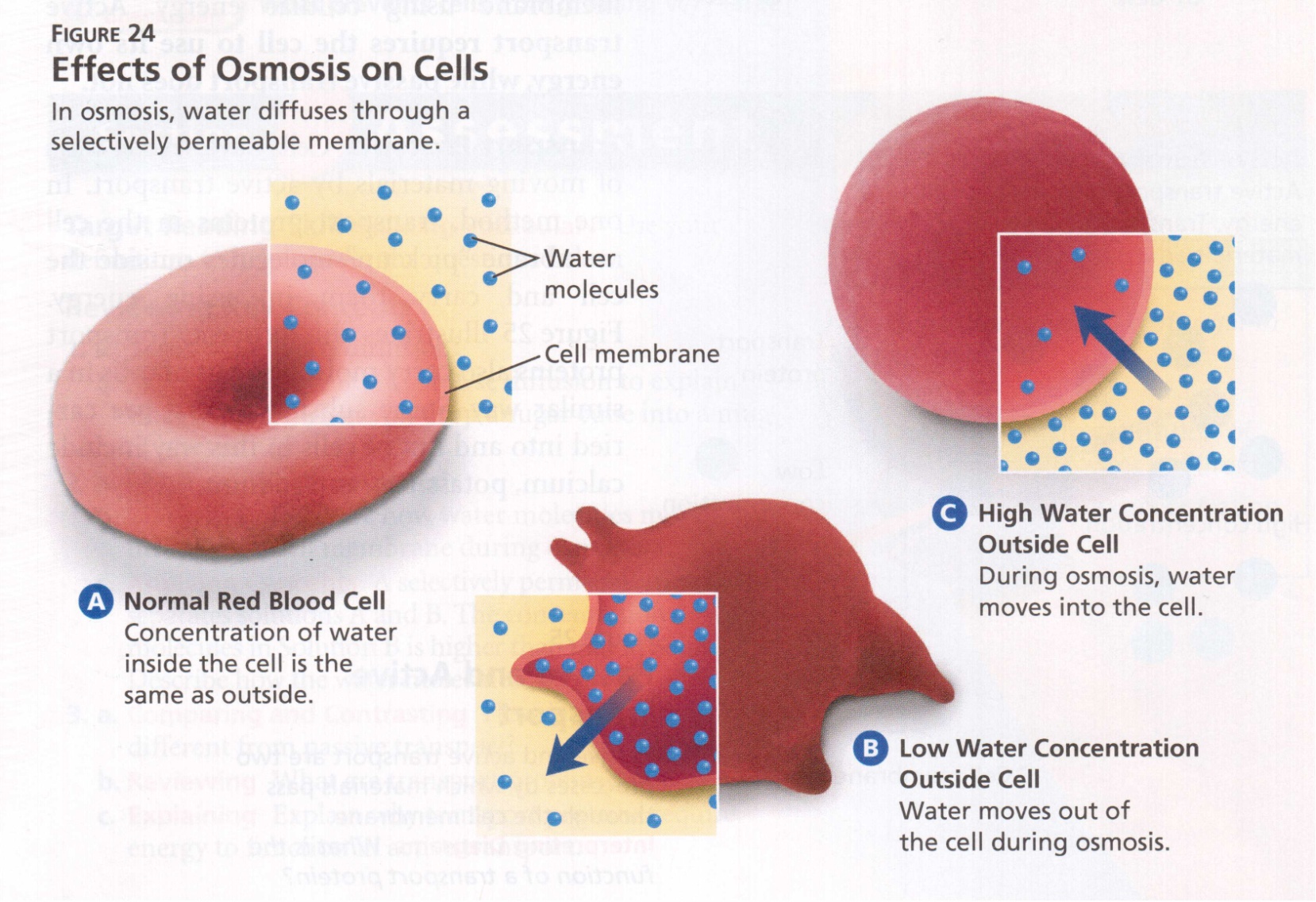